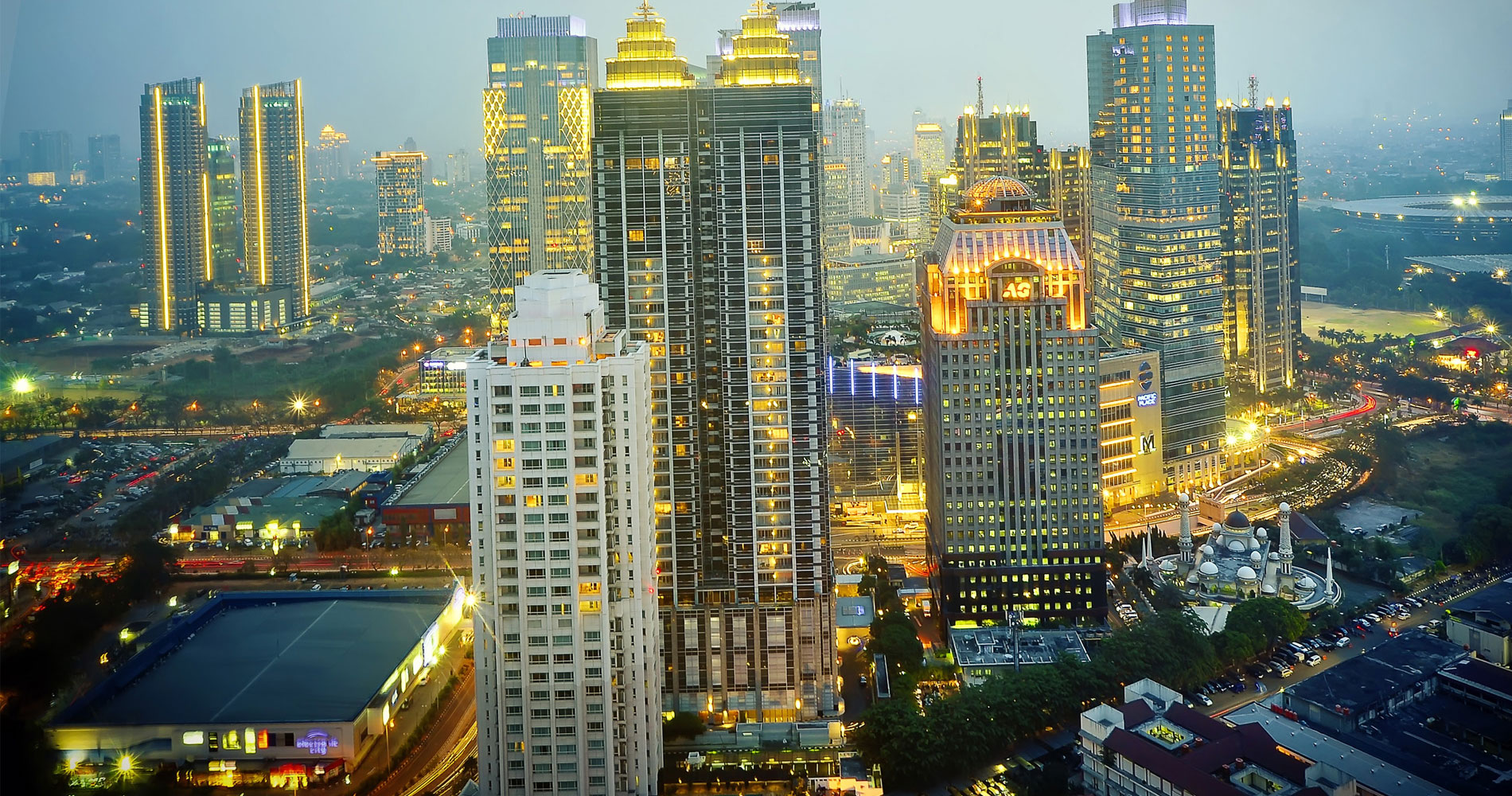 The science of macroeconomics
Dr. Hendy Tannady, st, mt, mm, mba.

Department of ManagementFaculty of Humanities and BusinessUniversitas Pembangunan Jaya

n. Gregory Mankiw. (2013). macroeconomics. NY: worth publishers.
1. What macroeconomist study
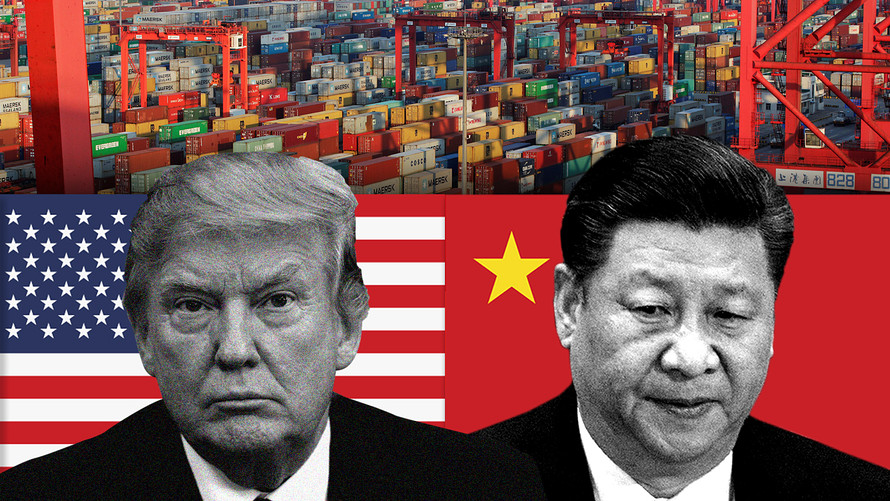 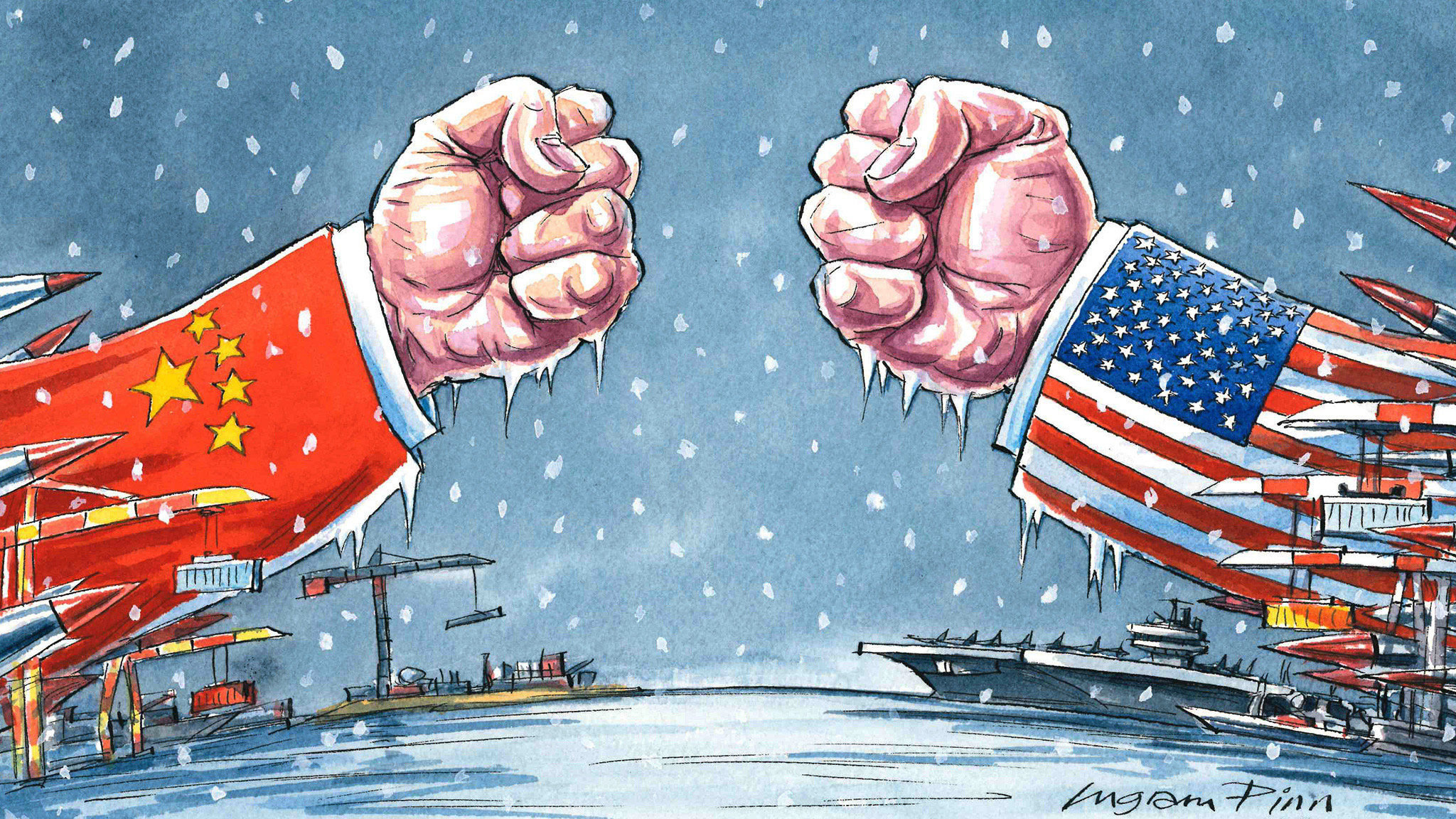 1. What macroeconomist study
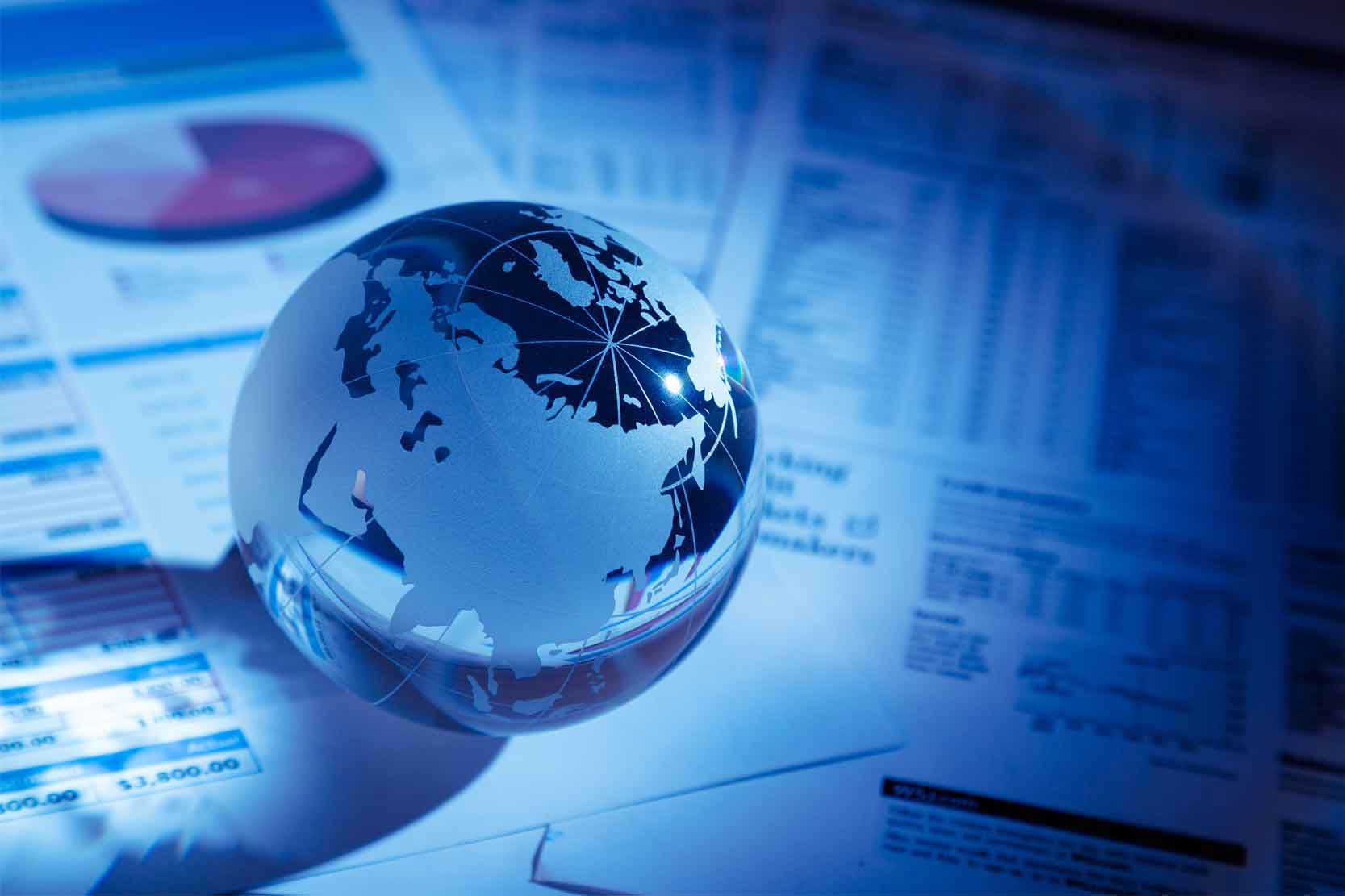 Why have some countries experienced rapid growth in incomes over the past  century while others stay mired in poverty? 

Why do some countries have high rates of inﬂation while others maintain stable prices? 

Why do all countries  experience recessions and depressions—recurrent periods of falling incomes and rising unemployment—and 

how can government policy reduce the frequency and severity of these episodes? 

Macroeconomics attempts to answer these and many related questions.
1. What macroeconomist study
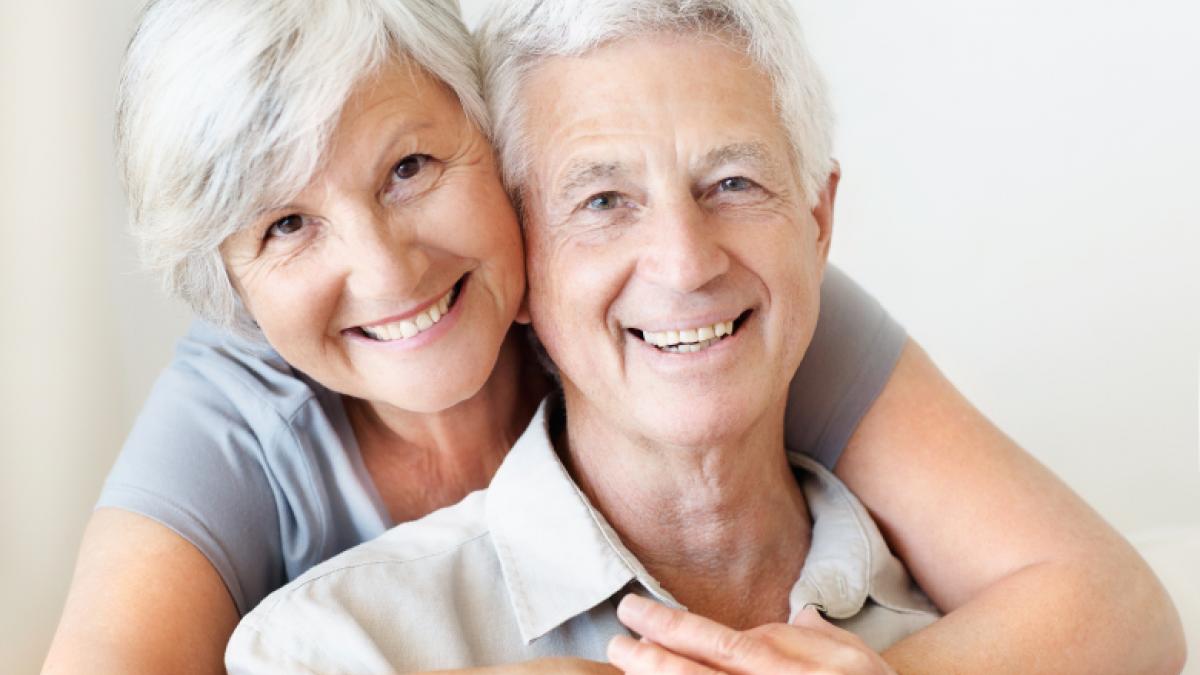 These macroeconomic events may seem abstract, but they touch all of our lives. 

Business executives  forecasting the demand for their products must guess how fast consumers’ incomes will grow. 

Senior citizens living on ﬁxed incomes wonder how fast prices will rise. 

Recent college graduates looking for jobs hope that the economy will boom and that ﬁrms will be hiring.
1. What macroeconomist study
Because the state of the economy affects everyone, macroeconomic issues play a central role in national political debates. 

Voters are aware of how the economy  is doing, and they know that government policy can affect the economy in powerful ways. 

As a result, the popularity of an incumbent president often rises when the economy is doing well and falls when it is doing poorly.
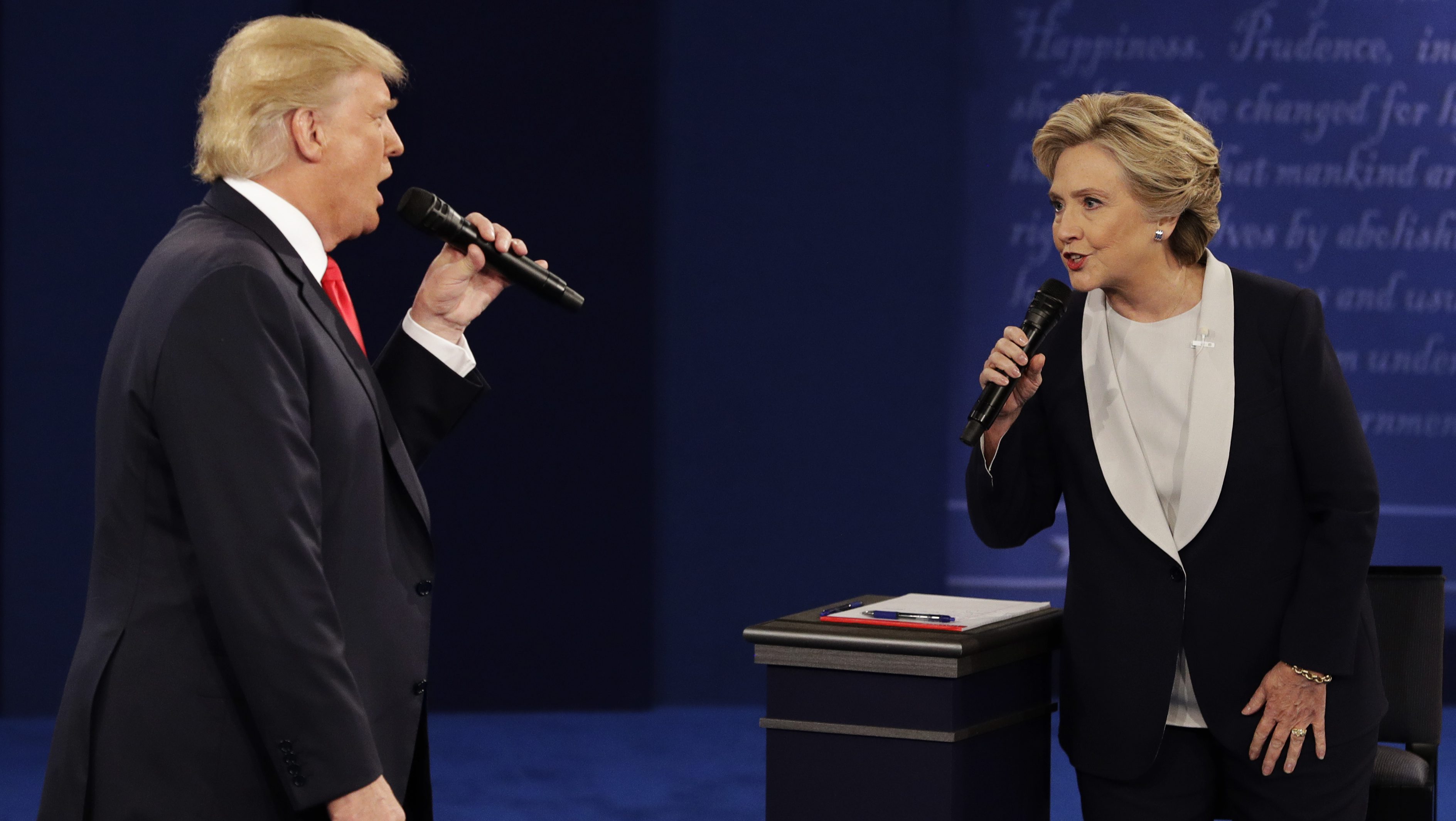 1. What macroeconomist study
THE HISTORICAL PERFORMANCE OF THE U.S. ECONOMY
Economists use many types of data to measure the performance of an economy. Three macroeconomic variables are especially important: real gross domestic product (GDP), the inﬂation rate, and the unemployment rate. 

Real GDP measures the total income of everyone in the economy (adjusted for the level of prices). 

The inﬂation rate measures how fast prices are rising. 

The unemployment rate measures the fraction of the labor force that is out of work. 

Macroeconomists study how these variables are determined, why they change over time, and how they interact with one another.
1. What macroeconomist study
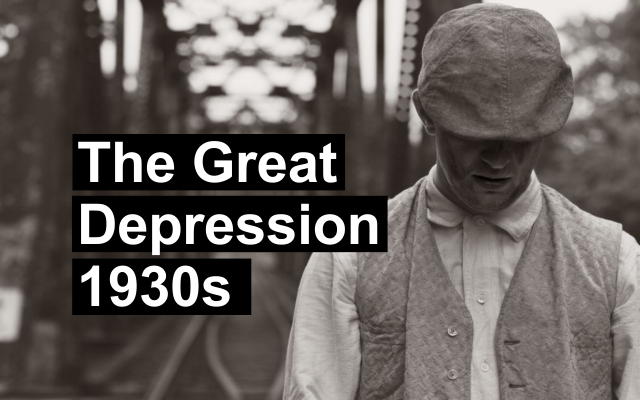 The Great Depression ‘MALAISE’ 1930s
1. What macroeconomist study
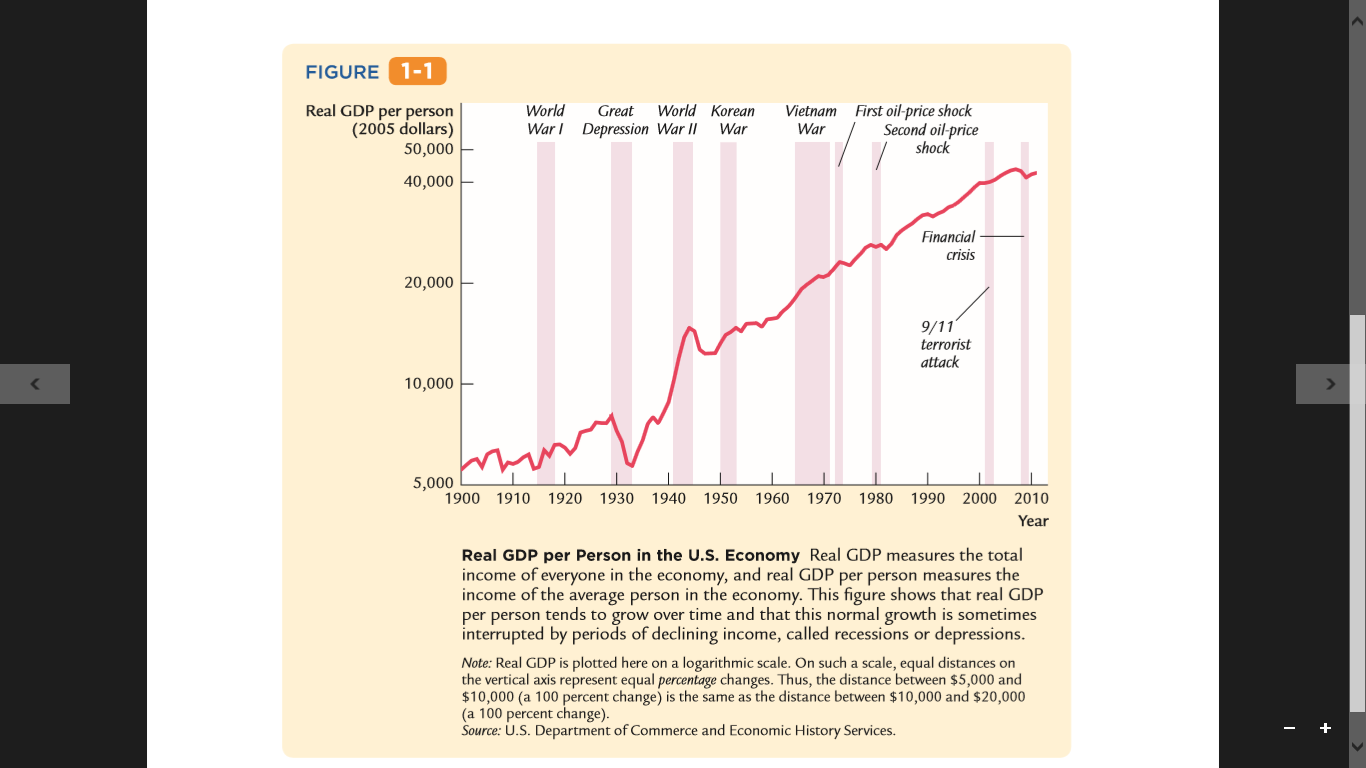 Figure 1-1 shows real GDP per person in the United States. Two aspects of this ﬁ gure are noteworthy. 

First, real GDP grows over time. Real GDP per person today is about eight times higher than it was in 1900. This growth in average income allows us to enjoy a much higher standard of living than our greatgrandparents did.

There are repeated periods during which real GDP falls, the most dramatic instance being the early 1930s. Such periods are called recessions if they are mild and depressions if they are more severe. Not surprisingly, periods of declining income are associated with substantial economic hardship
1. What macroeconomist study
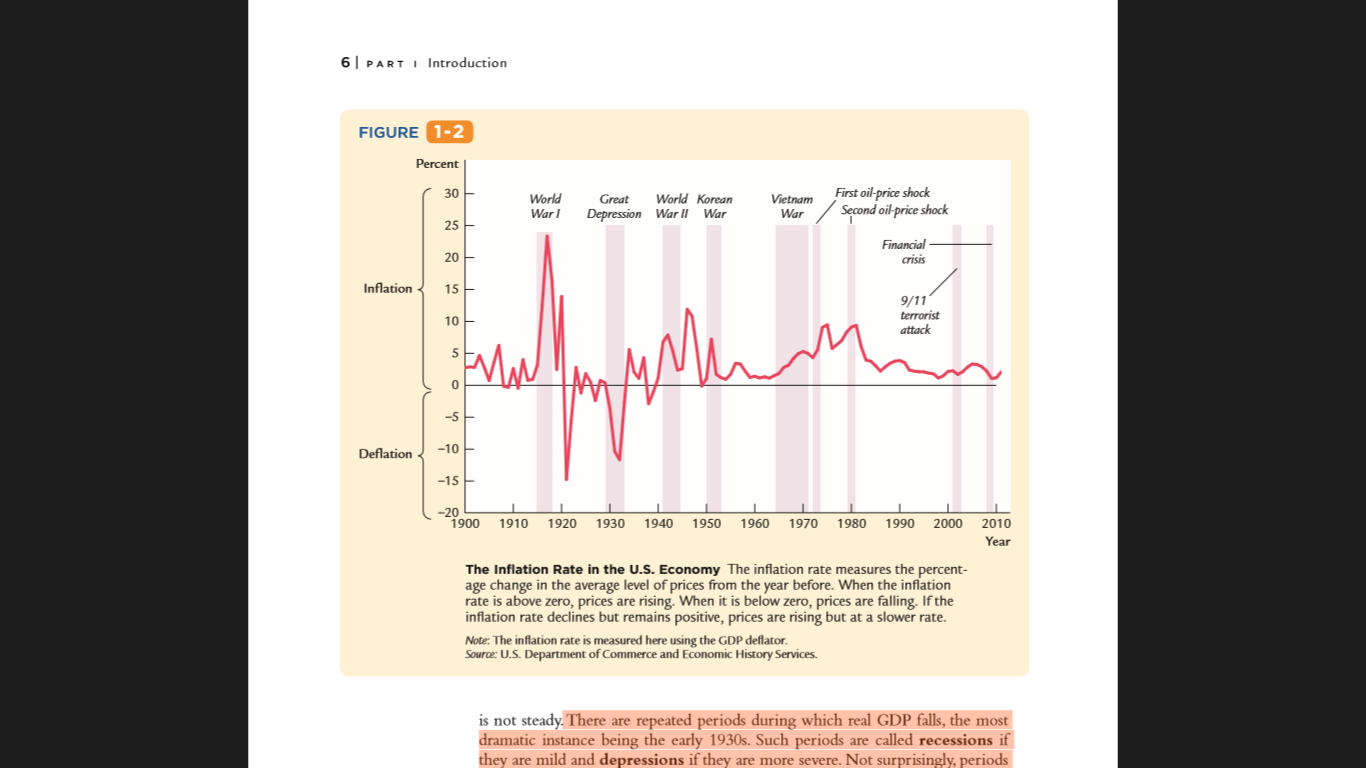 Figure 1-2 shows the U.S. inﬂ ation rate. You can see that inﬂ ation varies substantially over time.

In the ﬁrst half of the twentieth century, the inﬂation rate averaged only slightly above zero. 

Periods of falling prices, called deﬂation, were almost as common as periods of rising prices.
1. What macroeconomist study
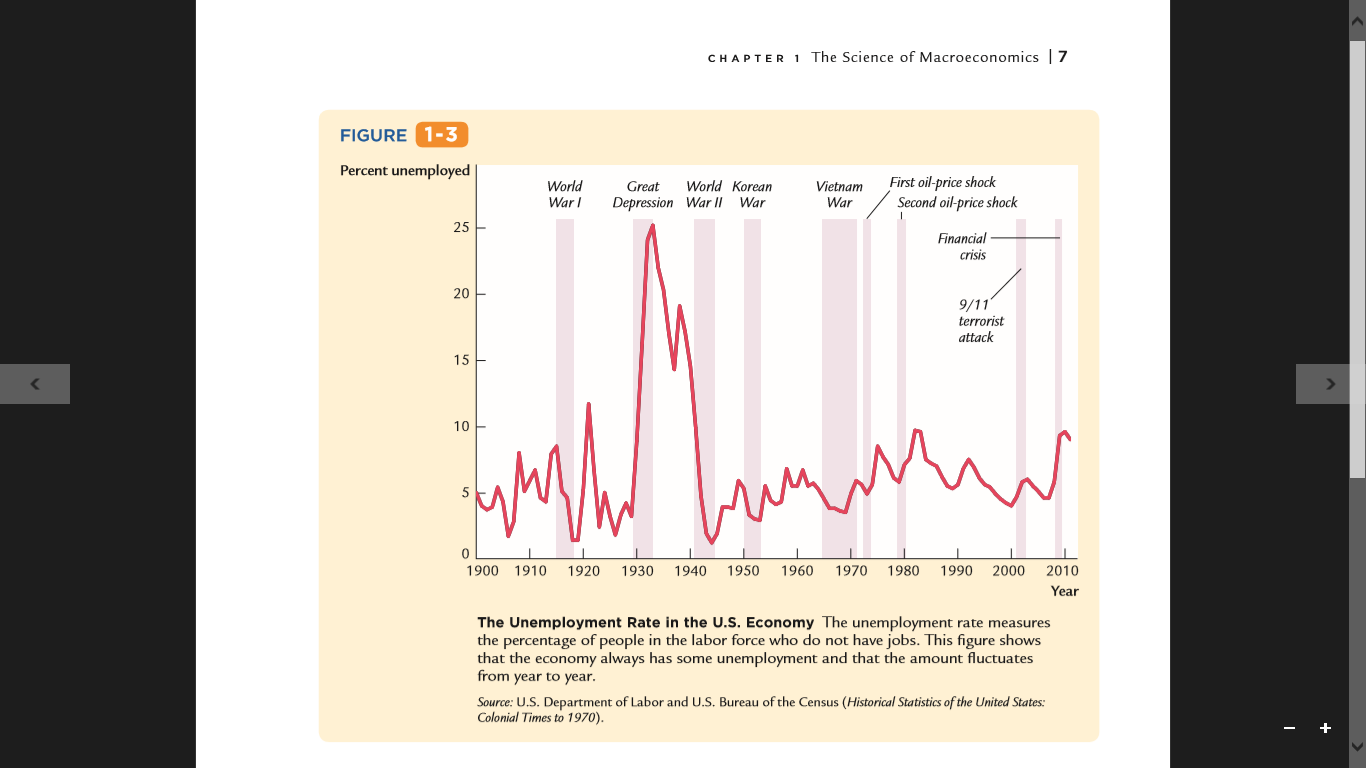 Figure 1-3 shows the U.S. unemployment rate. 

Notice that there is always some unemployment in the economy. In addition, although the unemployment rate has no long-term trend, it varies substantially from year to year. 

The highest rates of unemployment were reached during the Great Depression of the 1930s.
2. How economist think
THEORY AS MODEL BUILDING

Young children learn much about the world around them by playing with toy versions of real objects. For instance, they often put together models of cars, trains, or planes. These models are far from realistic, but the model-builder learns a lot from them nonetheless. The model illustrates the essence of the real object it is designed to resemble. (In addition, for many children, building models is fun.) 

Economists also use models to understand the world, but an economist’s model is more likely to be made of symbols and equations than plastic and glue. Economists build their “toy economies” to help explain economic variables, such as GDP, inﬂ ation, and unemployment. Economic models illustrate, often in mathematical terms, the relationships among the variables. Models are useful because they help us dispense with irrelevant details and focus on underlying connections. (In addition, for many economists, building models is fun.) 

Models have two kinds of variables: endogenous variables and exogenous variables. Endogenous variables are those variables that a model tries to explain. Exogenous variables are those variables that a model takes as given. The purpose of a model is to show how the exogenous variables affect the endogenous variables.
2. How economist think
THEORY AS MODEL BUILDING

For example, the economist supposes that the quantity of pizza demanded by consumers Qd depends on the price of pizza P and on aggregate income Y. This relationship is expressed in the equation 

Qd = D(P, Y) 

where D( ) represents the demand function
2. How economist think
THEORY AS MODEL BUILDING

Similarly, the economist supposes that the quantity of pizza supplied by pizzerias Qs depends on the price of pizza P and on the price of materials Pm, such as cheese, tomatoes, ﬂour, and anchovies. This relationship is expressed as 

Qs = S(P, Pm)

where S( ) represents the supply function
2. How economist think
THEORY AS MODEL BUILDING

Finally, the economist assumes that the price of pizza adjusts to bring the quantity supplied and quantity demanded into balance: 

Qs = Qd
2. How economist think
THEORY AS MODEL BUILDING
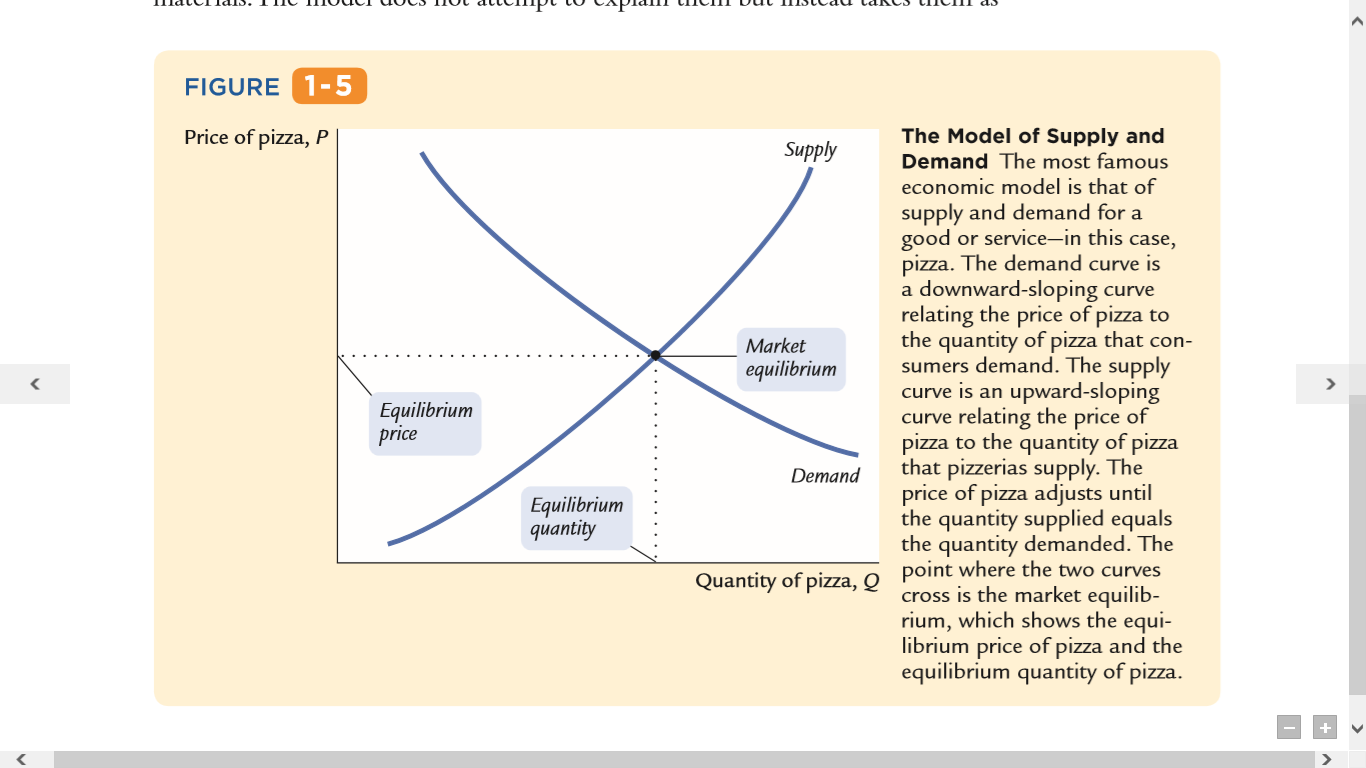 2. How economist think
THEORY AS MODEL BUILDING
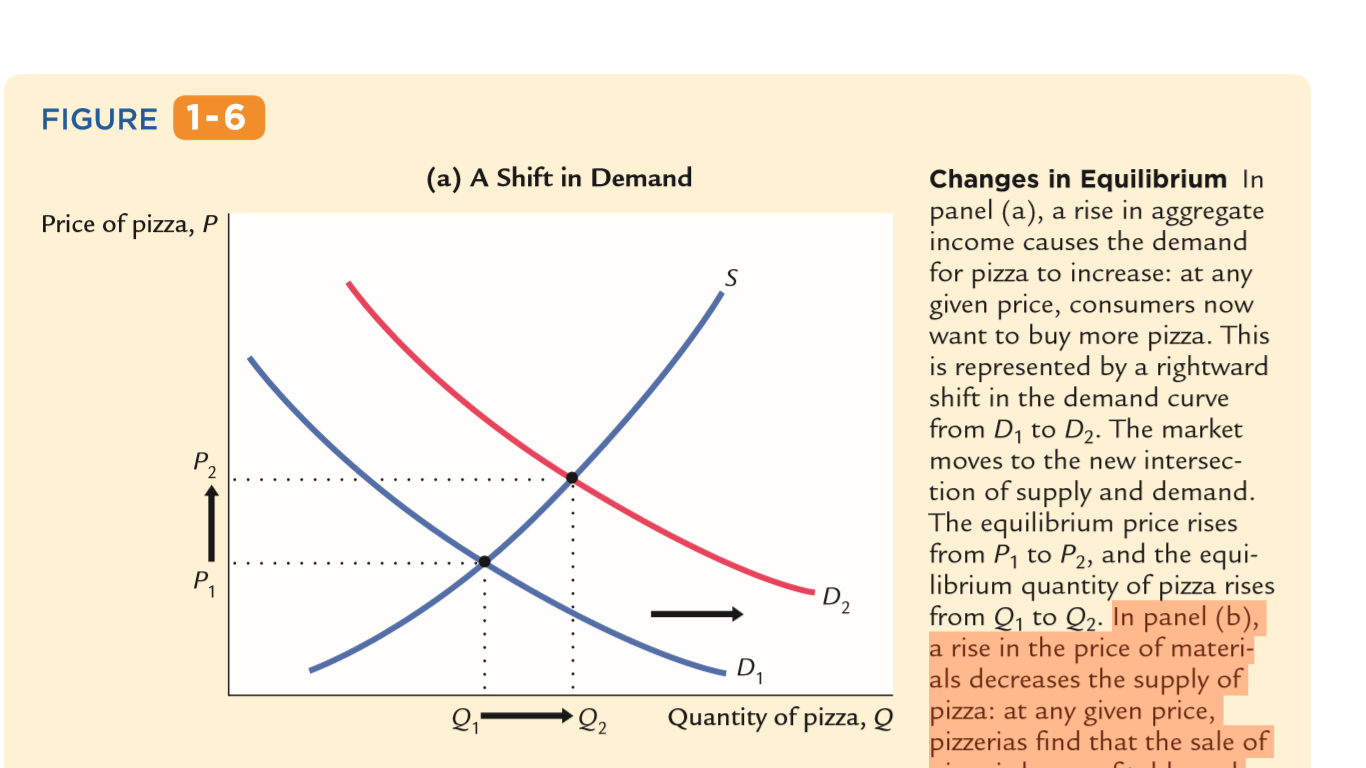 A rise in aggregate income causes the demand for pizza to increase: at any given price, consumers now want to buy more pizza. This is represented by a rightward shift in the demand curve from D1 to D2.
2. How economist think
THEORY AS MODEL BUILDING
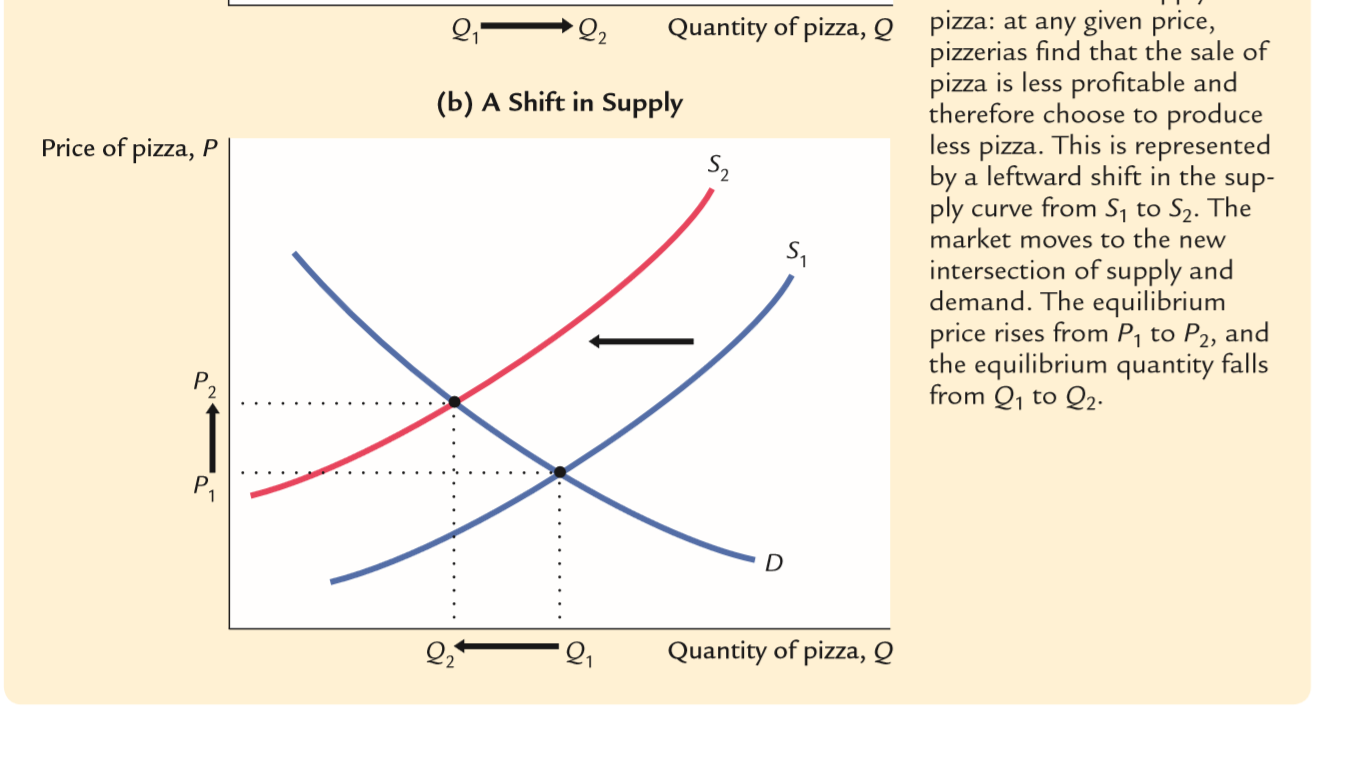 In panel (b), a rise in the price of materials decreases the supply of pizza: at any given price, pizzerias ﬁ nd that the sale of pizza is less proﬁ table and therefore choose to produce less pizza.
2. How economist think
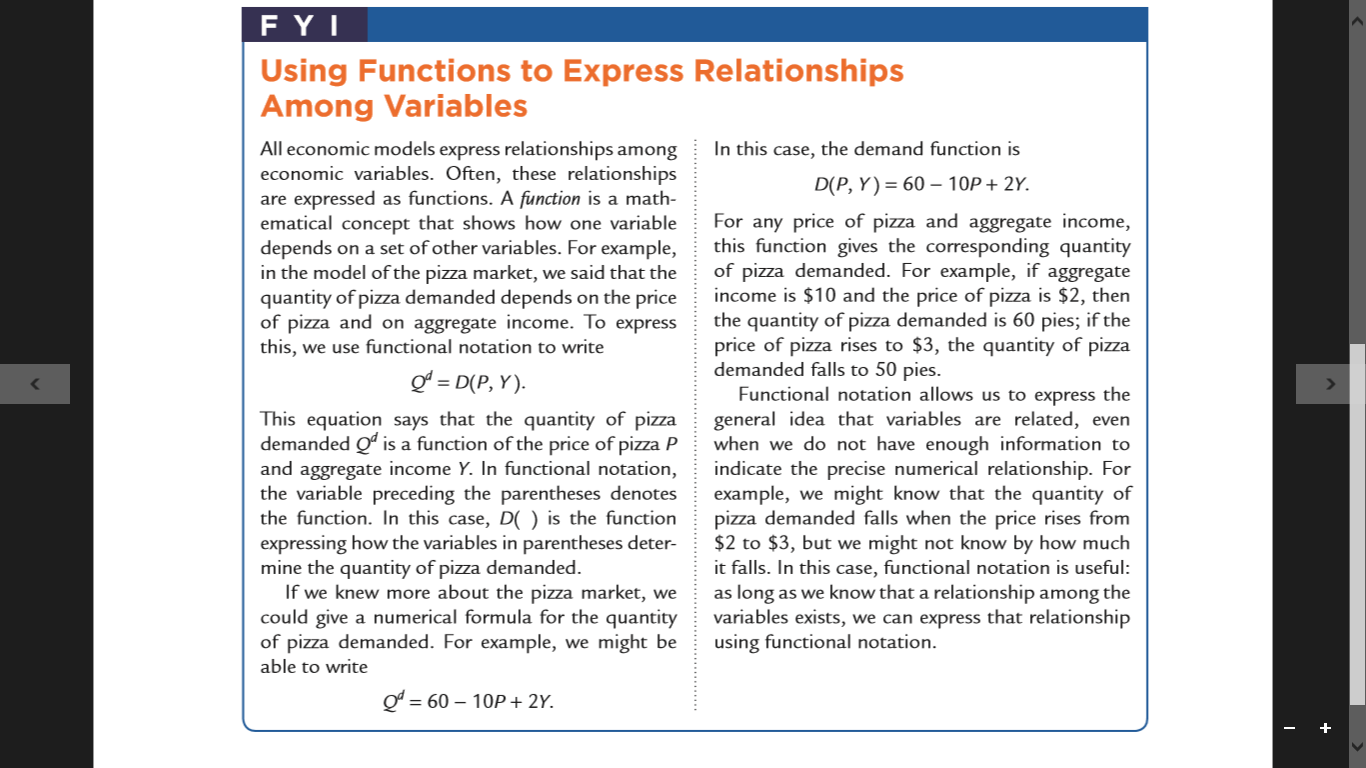 2. How economist think
THE USE OF MULTIPLE MODELS
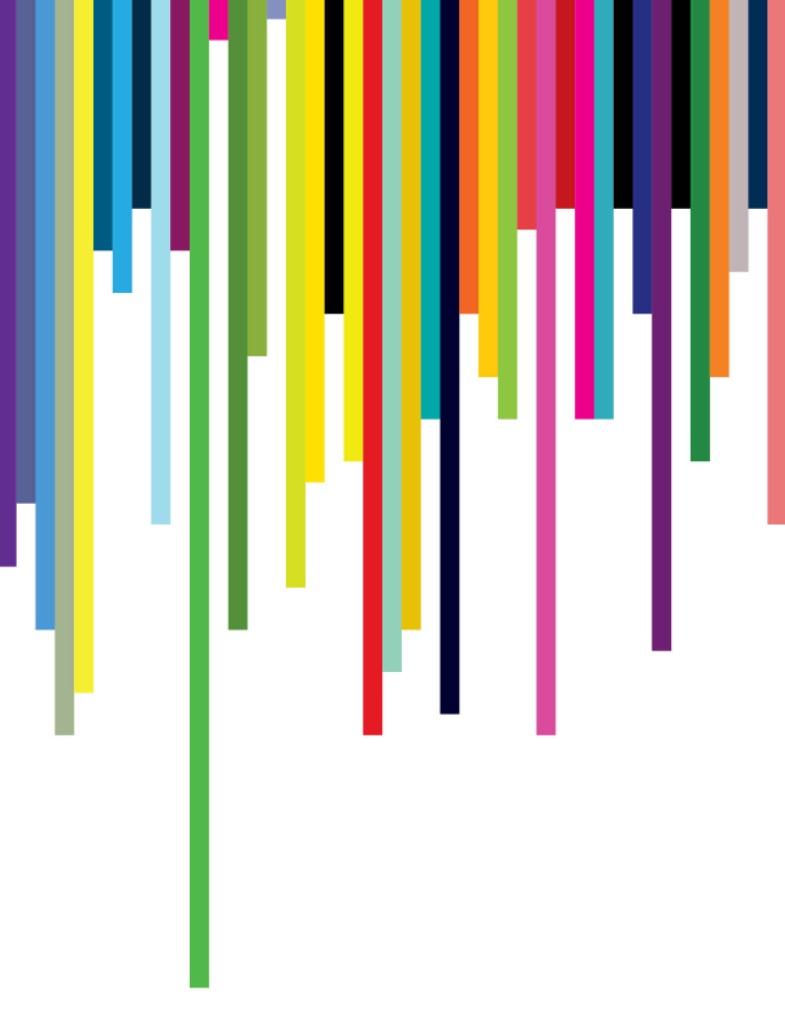 Macroeconomists study many facets of the economy. For example, they examine the role of saving in economic growth, the impact of minimum-wage laws on unemployment, the effect of inﬂation on interest rates, and the inﬂuence of trade policy on the trade balance and exchange rate. 

Economists use models to address all of these issues, but no single model can answer every question. Just as carpenters use different tools for different tasks, economists use different models to explain different economic phenomena. Students of macroeconomics therefore must keep in mind that there is no single “correct’’ model that is always applicable. Instead, there are many models, each of which is useful for shedding light on a different facet of the economy. The ﬁeld of macroeconomics is like a Swiss army knife—a set of complementary but distinct tools that can be applied in different ways in  different circumstances.
2. How economist think
PRICES: FLEXIBLE VERSUS STICKY
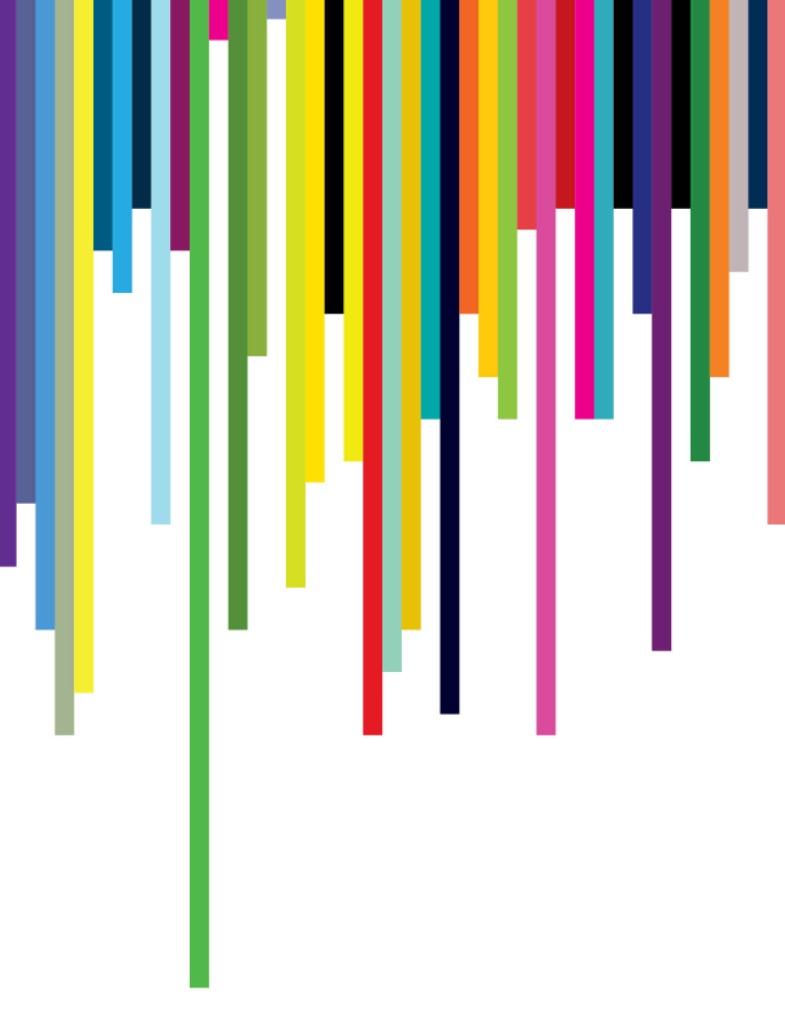 Throughout this book, one group of assumptions will prove especially important— those concerning the speed at which wages and prices adjust to changing economic conditions. Economists normally presume that the price of a good or a service moves quickly to bring quantity supplied and quantity demanded into balance. 

In other words, they assume that markets are normally in equilibrium, so the price of any good or service is found where the supply and demand curves intersect. This assumption, called MARKET CLEARING, is central to the model of the pizza market discussed earlier. For answering most questions, economists use market-clearing models. 

Yet the assumption of continuous market clearing is not entirely realistic. For markets to clear continuously, prices must adjust instantly to changes in supply and demand. In fact, many wages and prices adjust slowly. Labor contracts often set wages for up to three years
2. How economist think
MICROECONOMIC THINGKING AND MACROECONOMIC MODELS
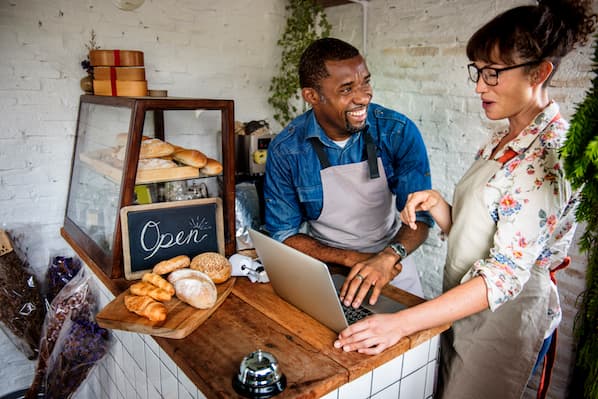 Microeconomics is the study of how households and ﬁrms make decisions and how these decisionmakers interact in the marketplace. A central principle of microeconomics is that households and ﬁrms optimize—they do the best they can for themselves given their objectives and the constraints they face. In microeconomic models, households choose their purchases to maximize their level of satisfaction, which economists call utility, and ﬁ rms make production decisions to maximize their proﬁts.
Thank You
Problems
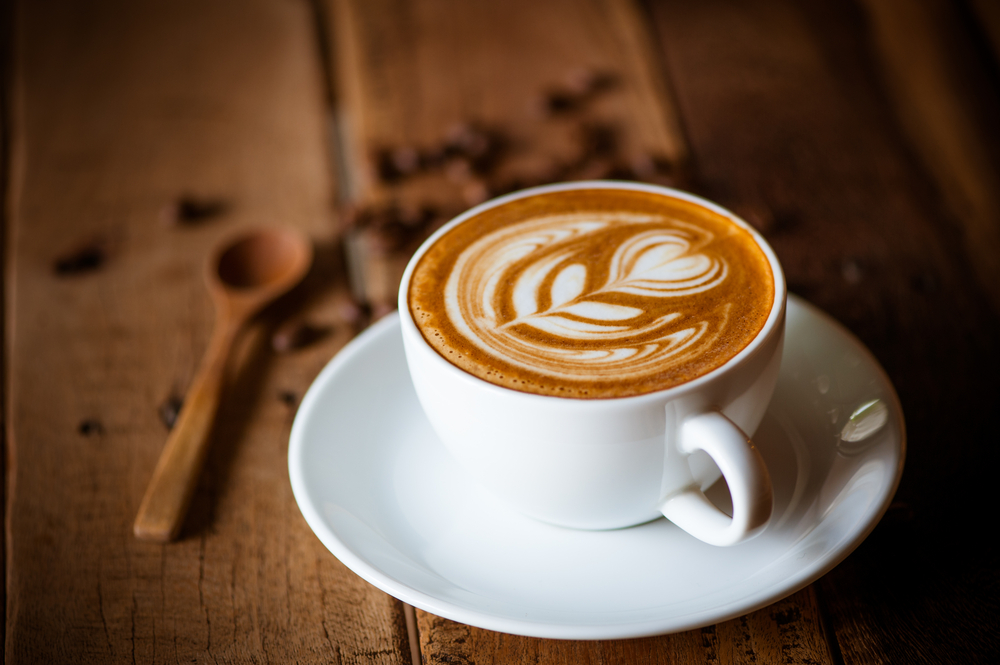 Explain the difference between macroeconomics and microeconomics. How are these two ﬁelds related ? 

Why do economists build models ?

What is a market-clearing model? When is it appropriate to assume that markets clear?

Please explain several exogeneous variables to predict profit of restaurant or cafetaria around your domicile ?